P2P Data Leakage (Lab Setup)
Forensic Science – Cyber Investigations
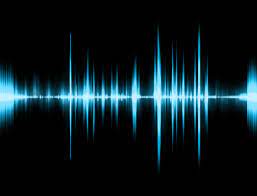 Case Background
Beat Step is a company that produces sound effects for popular tv shows and movies.
Two of Beat Step’s music files were stolen from the company and distributed over the Internet.
One is a copyrighted file that was going to be used in an upcoming movie.
The other is not copyrighted, but it was to be kept confidential. 
Beat Step hired you to determine who was responsible for taking the files and how they were able to do it.
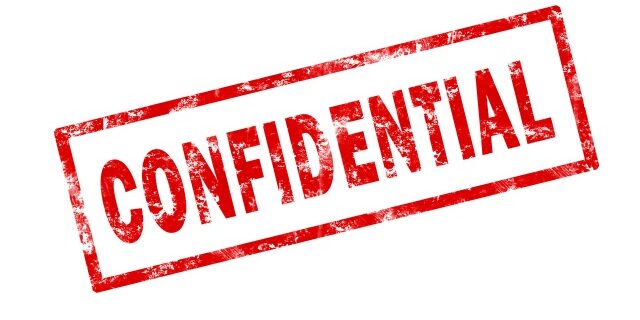 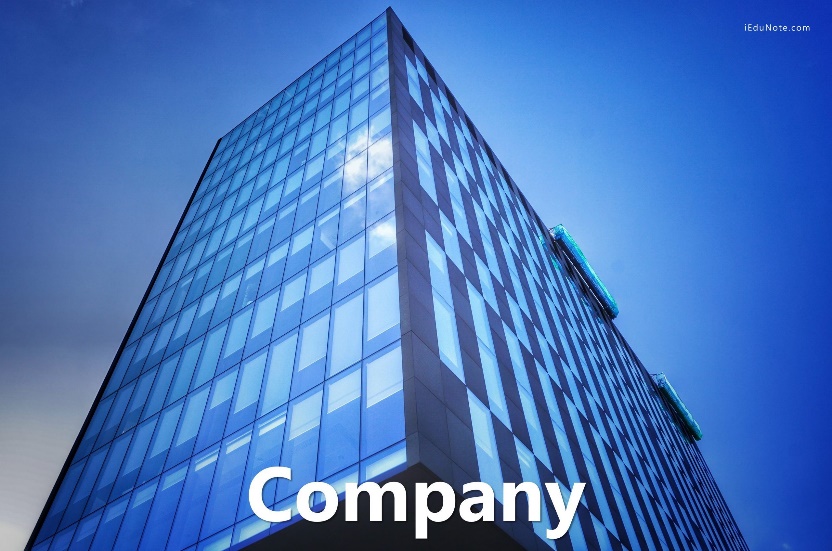 Case Background
Beat Step gave you (cyber investigation team of XXX) the following information when discussing the case:
The file ‘Contraband.mp3’ has a binary signature and is the copyrighted file. This file was planned to be included in the upcoming movie ‘Fate With Money’. 
The file ‘Sample-1.mp3’ does not have a binary signature and is not the copyrighted file. However, the file was planned to be presented in a meeting. They want to know if the file was leaked by an employee.
The MD5 and SHA1 hash of the .mp3 files were provided.
Two possible suspects
Kamryn Allen and Willis Gibbs
Case Background
You have sized one suspect’s PC  
Kamryn Allen
Your goals:
Prove or disprove that Kamryn downloaded the .mp3 files.
If copyrighted material is found, prove or disprove that it originated from the company.
Determine how Kamryn acquired the copyrighted material if any are found.
Look for any instances where Kamryn downloaded/shared the file(s) with someone else.
Determine if there are other suspects that may have the file.
Case Background
The title indicates the data leakage case is associated with P2P 
however, we have to assume the investigate did not know the suspect uses P2P to transfer data when starts investigation. The investigator needs to figure it out.
P2P is a type of Peer-to-Peer communication protocol
used primarily for the distribution of digital media files. 
In a peer-to-peer network each computer acts as both a server and a client—supplying and receiving files—with bandwidth and processing distributed among all members of the network.
Objectives
Install VirtualBox
Download VirtualBox from https://www.virtualbox.org/wiki/Downloads
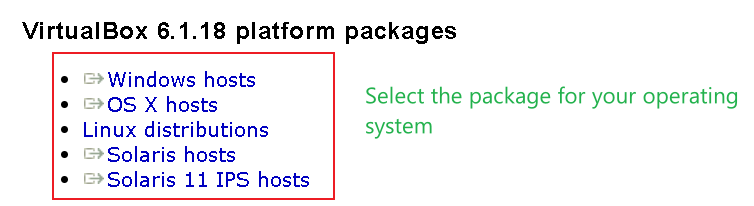 Other Recommendations
VirtualBox will be used for this lab demonstration, but there are other hypervisors to consider:
VMWare - https://www.vmware.com/products/workstation-player/workstation-player-evaluation.html
Windows Subsystem for Linux (WSL) - https://docs.microsoft.com/en-us/windows/wsl/install-win10
Install Kali Linux or Other Linux Distribution
Option 1: Download Kali Linux from https://www.kali.org/downloads/
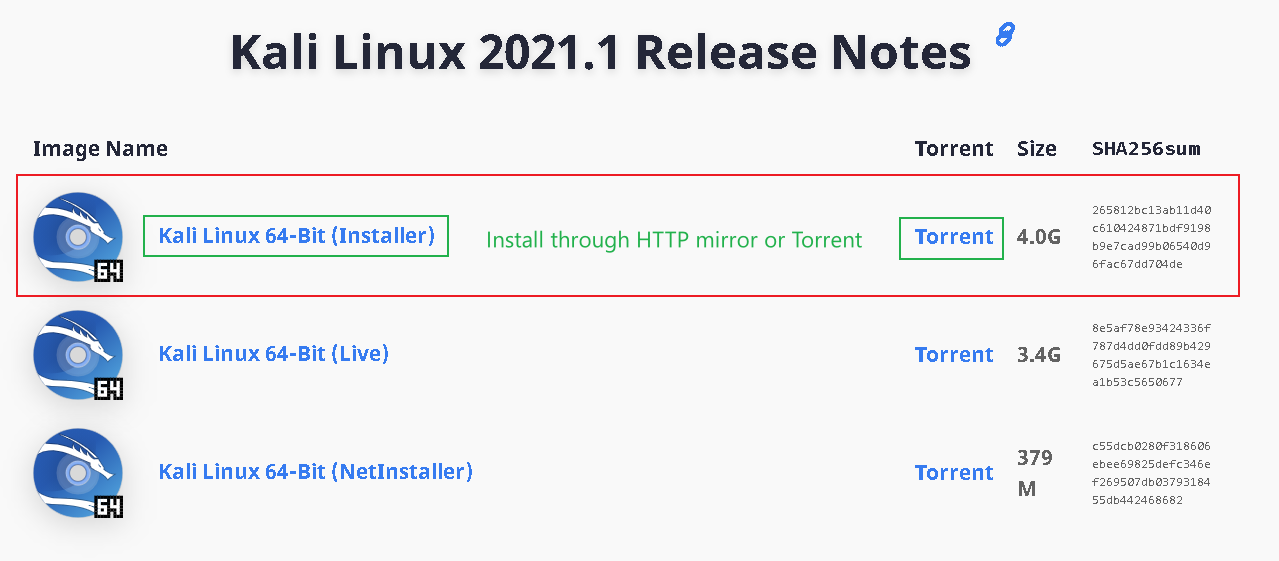 Install Kali Linux or Other Linux Distribution
Option 2: Download Kali Linux from https://www.offensive-security.com/kali-linux-vm-vmware-virtualbox-image-download/
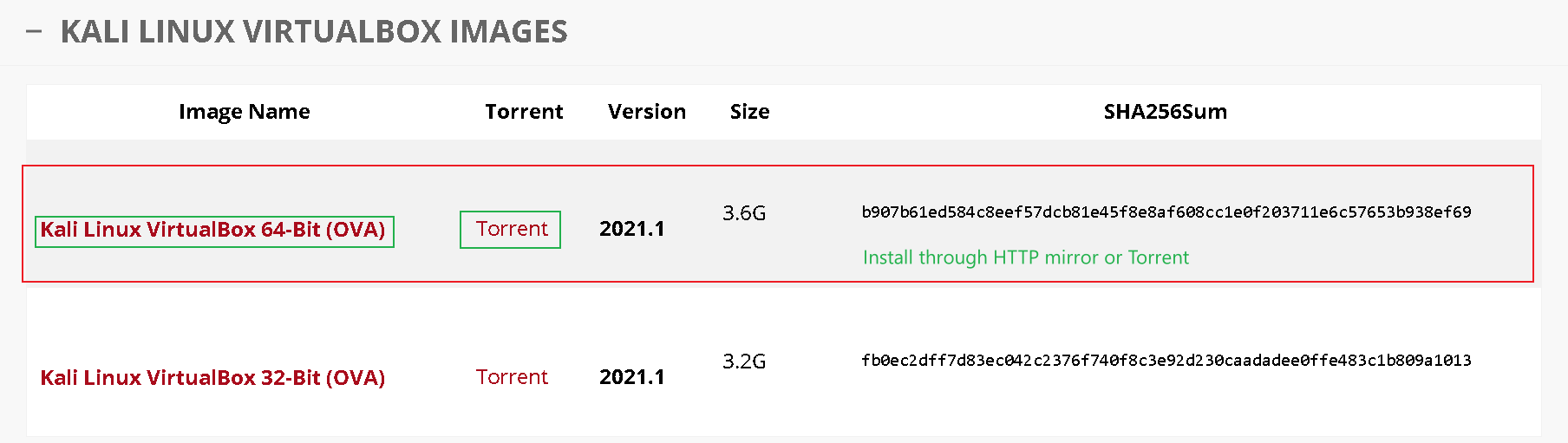 Install Kali Linux or Other Linux Distribution
Difference between ‘Installer’ and ‘OVA’:
‘OVA’ is a preconfigured virtual machine. Once you download the ‘OVA’ and start the VM, you will boot right into the desktop. You will not have to go through an installation process for the operating system.
Easier install, but not recommended if you need to control how much disk space the VM uses. The ‘OVA’ will have a preset amount of space it comes with.  
The ‘Installer’ is the operating system’s ISO file. You will need to install the operating system on the virtual hard drive for the VM. 
Recommended if you want to control how much disk space the VM uses, what desktop environment you want, and what applications you want on the system at the start.
Other Recommendations
Kali Linux will be used for the lab demonstration, but there are other operating systems to consider:
Parrot OS - https://parrotsec.org/download/
Backbox Linux - https://www.backbox.org/download/
SIFT Workstation - https://digital-forensics.sans.org/community/downloads
Fedora Security – https://labs.fedoraproject.org/security/download/index.html
BlackArch Linux - https://www.blackarch.org/downloads.html
Recommend you install BlackArch as a repository on Arch systems since the ISO for BlackArch is large and comes with more tools than you need. 
You can use whichever distribution you want and get the same results.
Open a Terminal
Open a Terminal
Tip: The key combination ‘ctrl alt t’ will open a terminal.
Create Lab Folder
Download Case Materials
Use wget to download disk image.
[Speaker Notes: https://www.dropbox.com/s/0rxqi65v62njd6v/Memory_Dump_ID-20210327.raw
 
https://www.dropbox.com/s/1fop1ooadb2yshu/Disk_Image_ID-20210327.001]
Use wget to download memory file (optional)
if you want to investigate memory
[Speaker Notes: https://www.dropbox.com/s/0rxqi65v62njd6v/Memory_Dump_ID-20210327.raw
 
https://www.dropbox.com/s/1fop1ooadb2yshu/Disk_Image_ID-20210327.001]
Record Hash Information
Open a text file using the text editor Nano:
When you execute this command, you will be brought to an empty text file in the terminal.
Input this information in your new text file:
[Speaker Notes: 0ADF1F182AAB391D7042133BB55CF832  Disk_Image_ID-20210327.001 
36186D7ABC2AB6DFB783F0283E96566DB8C0B31C Disk_Image_ID-20210327.001 
EB741D12F5D4F57D4C1D5962BEBB5771 Memory_Dump_ID-20210327.raw
59BFE8D18C1E3DCD5A4FFE920ADEA39EC3257E87 Memory_Dump_ID-20210327.raw
F9D82438ED446E43CBD06ADF74BC875B Contraband.mp3
CCE250D81A2397A4B347B78337219F078DCD4E08 Contraband.mp3
B387E8334B3DB0346CDFA14511F6913D Sample-1.mp3
23181F3D97A836106AAE5DB86B22BC34D4B1C138 Sample-1.mp3]
Install Necessary Software
For this lab, you will need:
AnalyzeMFT
Exiftool
Git             
Hashdeep
Liblnk-utils
LibreOffice
Mutt
Python 2 & 3
Regripper
Sleuthkit
Sqlite3
Torrent File Editor
USN Journal Parser
USN Record Carver
Volatility 
Wine
Installation Script
Download the p2p_lab_tool_install.bash at /Scripts folder
To run the script, either:
Run the script via the bash command:
bash p2p_lab_tool_install.bash 
Run the script as an executable:
sudo chmod +x p2p_lab_tool_install.bash 
./p2p_lab_tool_install.bash
(Option 1) Use the bash command to run the script.
(Option 2) Use chmod to make the script executable, then run it.
(Alternatively) Install Software Manually
Type in the following commands in the terminal. 
Most tools are available in your distribution’s repository via your package manager.
If using a distribution that does not use apt as its package manager, change your commands to use your respective package manager.
Some tools are installed from Github. You will need to have git installed to install them.
Install the git package: sudo apt install git
Install software manually
[Speaker Notes: Note: Libre Office fails to install on zSecurity’s Kali Linux. I suggest avoiding it completely.]
Install software manually
Installing Regripper
The command on the previous slide downloads the installation script.
To start the download for Regripper, either:
Use the bash command.
sudo bash RegRipper30-apt-git-Install.sh
Make it executable, then run it.
sudo chmod +x RegRipper30-apt-git-Install.sh
./RegRipper30-apt-git-Install.sh
Running Torrent-File-Editor
This program is an executable file. You will need to use Wine to run it on Linux.
To run this program, either:
Run Wine and then point the program to the Torrent-File-Editor’s file path.
For example (assuming that Torrent-File-Editor is in my Downloads folder):
wine /home/<user>/Downloads/torrent-file-editor-0.3.17-x64.exe 
Replace ‘<user>’ with your username.
Create an alias
alias torrent-file-editor=‘wine /home/<user>/Downloads/torrent-file-editor-0.3.17-x64.exe’
Tutorial on how to create an alias.
Optional Configurations
Aliases
Creating your first alias
To create an alias, type this in the terminal:
alias first=“echo ‘Hello World’”
Now when you type in first, it will execute the echo command that you set it to. 
Let’s try it out!
Creating your first alias
Note: Aliases created this way are temporary. Once you close that tab/window, the alias will be gone.  The next few slides will show you how to make your aliases persist.
Make aliases persist
Aliases disappear if you close the terminal
To make aliases persist
the alias must be placed in the shell’s configuration file
it allows for the aliases to be executed when the terminal is started. 
If you are using Kali Linux, the shell should be zsh by default. The configuration file will be located at ~/.zshrc, or /home/$USER/.zshrc.
$USER = your username
Tip: The ~ symbol is the same as /home/$USER. You are in this directory by default whenever you first open the terminal.
[Speaker Notes: Note: If you have a bash shell, then your configuration file is ~/.bashrc. For any other shells like Fish, your method of creating aliases may be different or your config will be called something different and/or may be in different locations.

Alternatively, you can place your aliases into a different file, and then have the configuration file read the aliases from that file. We will use this option.]
Check your default shell and where the configuration file is.
Make Aliases Persist
Note: On Linux, files with a ‘.’ in front of it is a hidden file.
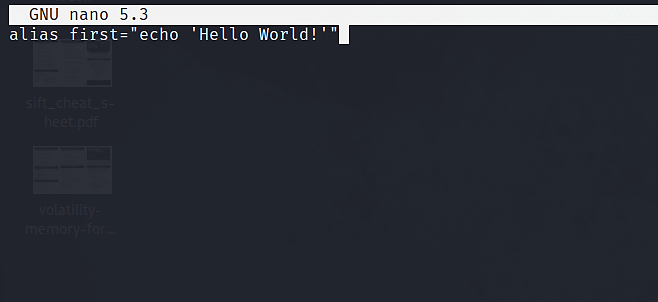 Make Aliases Persist
Note: On systems with different shells (i.e., bash), the config file will have a different name (i.e., .bashrc).
Place anywhere in the config file
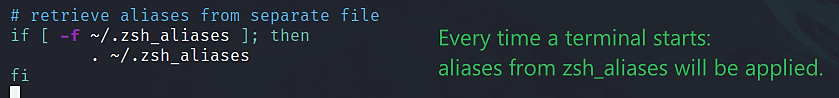 Close and reopen the terminal. Type your new alias.
Place these aliases into your .zsh_aliases file.
Note: The ‘Forensic-Tools’ file path is interchangeable depending on where you want to place your tools. These are the default locations for the people who use the installation script.
Use exa Instead of ‘ls’
exa is an alternative to ‘ls’. It colorizes the output to make it easier to read.
Install:
Through package manager:
sudo apt install exa
Through website (if the program is not in the repository):
https://the.exa.website/#installation
How Linux Executes Programs
The operating system looks in these directories for the commands you type in. 
If the command does not point to a program in these directories, it will not execute.
Note: The path ‘/usr/bin’ is within the PATH variable.  
The reason why we moved exa here is so that when we type ‘exa’ in the terminal, the OS knows where to execute the program from.
Installing exa Through Website (if the program is not in the repository)
Unzip the program, rename the program to ‘exa’, then move to /usr/bin:
Comparison
‘ls’ command
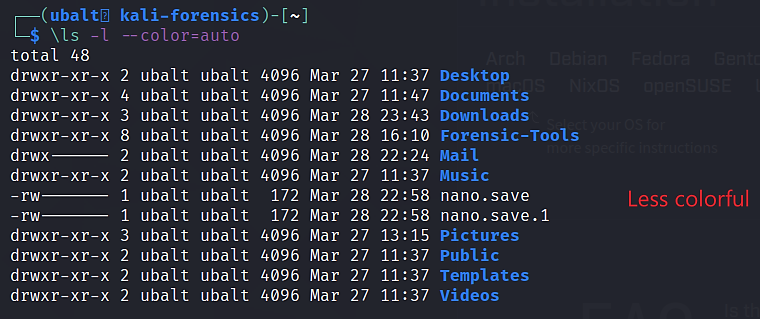 Comparison
Exa command
Make exa Into an Alias
Like with your ‘first’ alias, you will always use the exa program whenever you type in ls. 
Place this alias in the configuration file or the aliases file if you want it to persist.
Here are the presentations related to this case:
1. Disk Image and Partitions
2. Registry and File Directories
3. MFT Timeline
4. USN Journal Timeline
5. uTorrent Log File
6. File Signature
7. Emails
8. Web History
9. Website Analysis
It is recommended that you view these presentations in order.